Money
SPECIAL OFFER!
Tesco advertises fruit and vegetables on a special offer of “2 for €2”
Find out: How much are we saving?
                                                      Apples are normally €1.49 per bag. 
                                                       How much do we save on this offer?
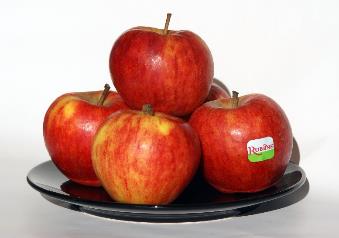 2 for €2
Butternut squash is usually €2.24, how much of a saving are we making by buying this on special offer?
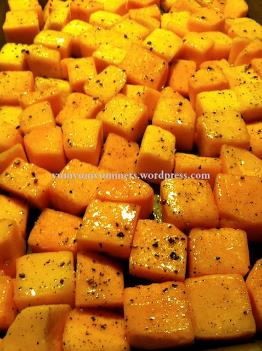 2 for €2
Brussel sprouts are normally €1.19, how much of a saving are we making during this special offer?
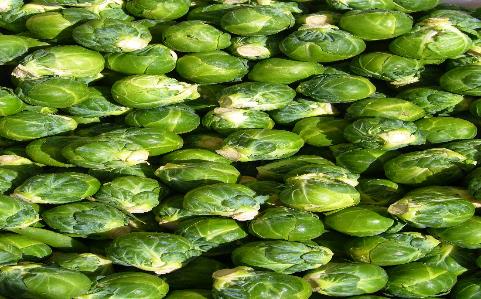 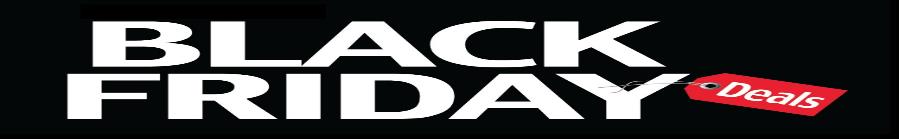 The same type of skirt is on sale for Black Friday in both River Island and New Look.
 In River Island, the skirt is €67 with 30% off. In New Look, it is €40 with 15% off. Which is better value?
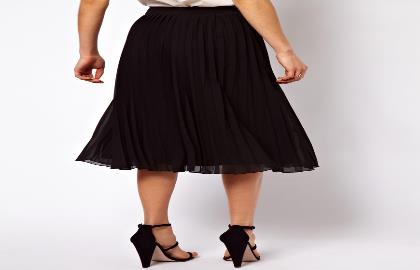 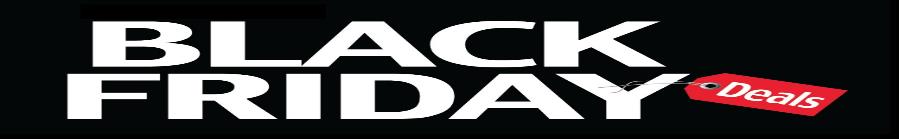 Mum bought a fridge the week before Black Friday. It cost €349. In the sales on Black Friday, it was advertised as having 20% off. How much extra did Mum pay?
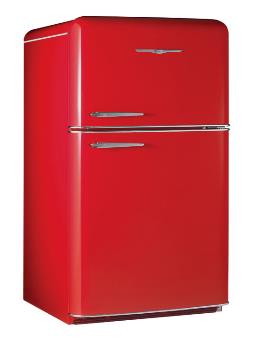 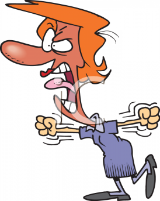 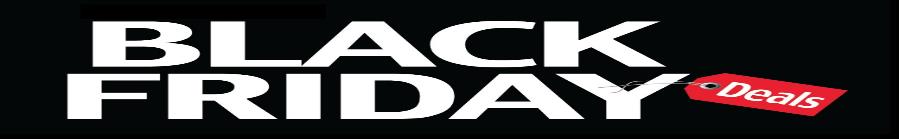 Dave saved €150 on Black Friday when he bought his new Phillips SmartTV. The store he bought it in had a discount of 35% off. How much did his TV cost originally? How much did he pay for it?
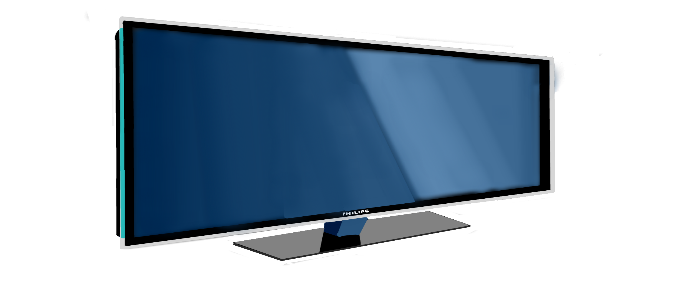